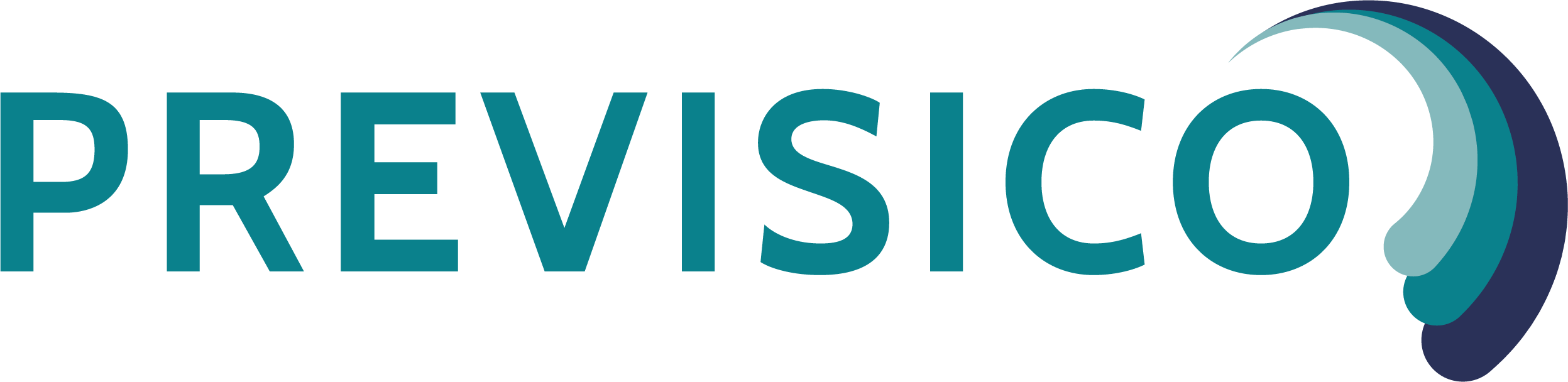 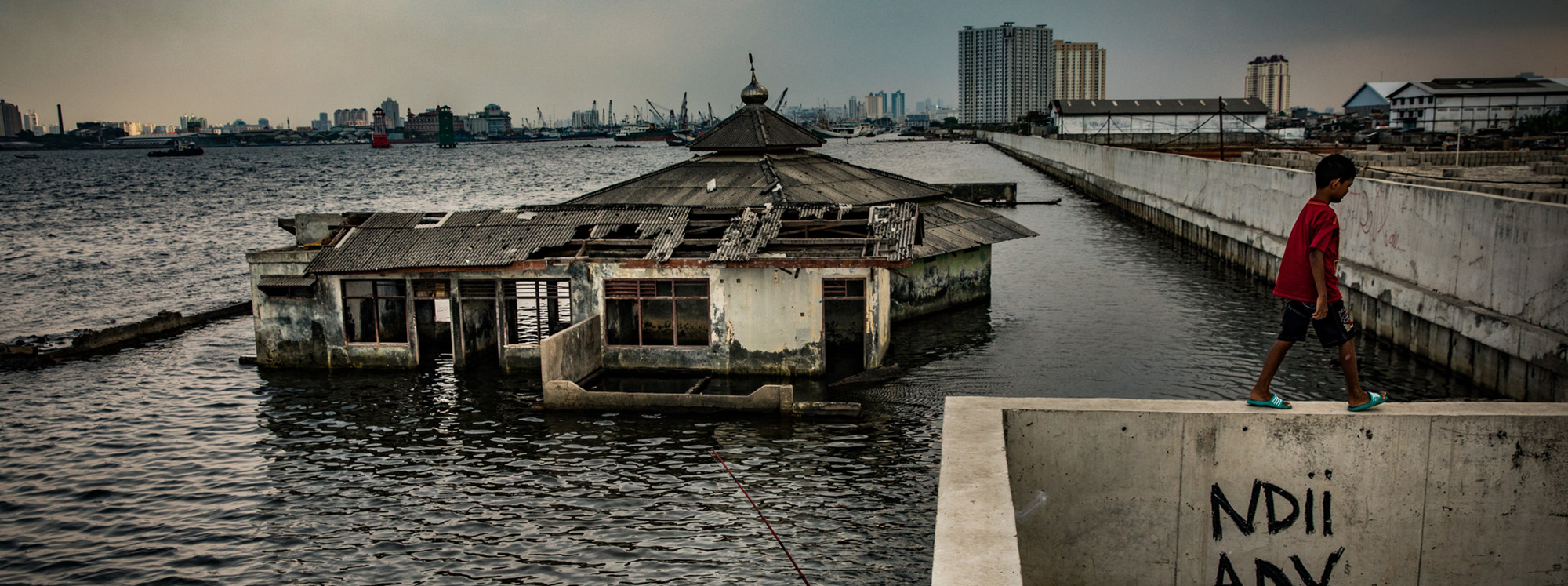 Identifying correlations between rainfall and flood loss across 3 cities in Java
Dr Avi Baruch

 Matthew Farnham,  Dr. Vivian Camacho-Suarez, Prof. Alistair Milne, Dr. John Hillier, Prof. Dapeng Yu, Prof. Louise Slater, Laura Whyte
Funded by NERC. Work undertaken by Previsico and Loughborough University
Background: FINJAVA Project
Insurance penetration rate in Indonesia is  ~2.8%
Indonesia amongst the worst affected countries by flooding
Limited understanding of the multitude of risks from natural hazards the Indonesian market faces
The FINJAVA project aims to produce an initial exploratory analysis of catastrophe modelling in a data sparse context
Java the worst affected region
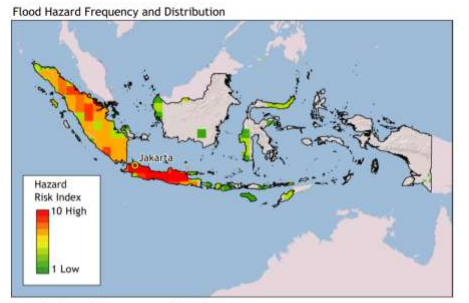 Indonesia Flood Hazard Frequency (World Bank, 2018)
Study sites
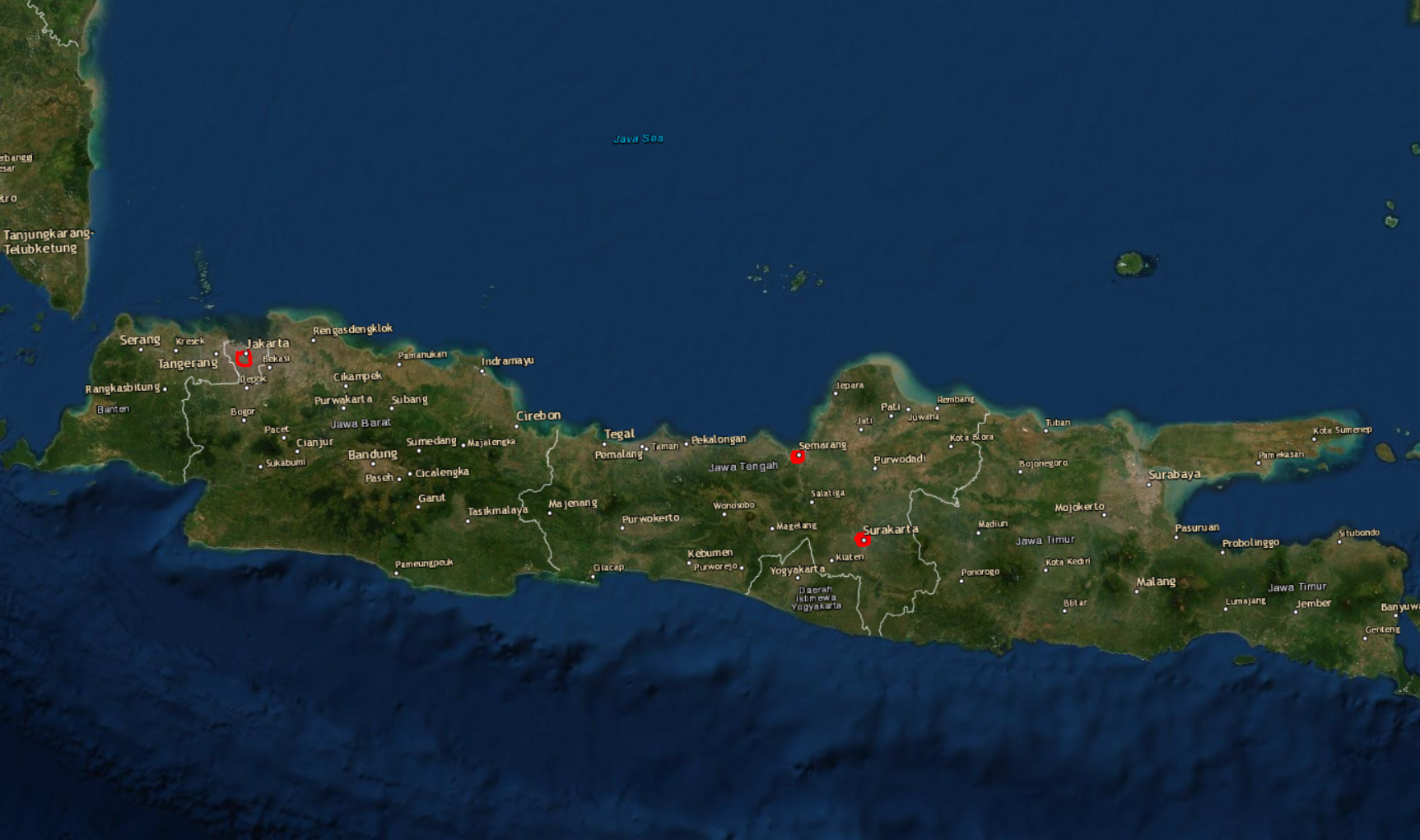 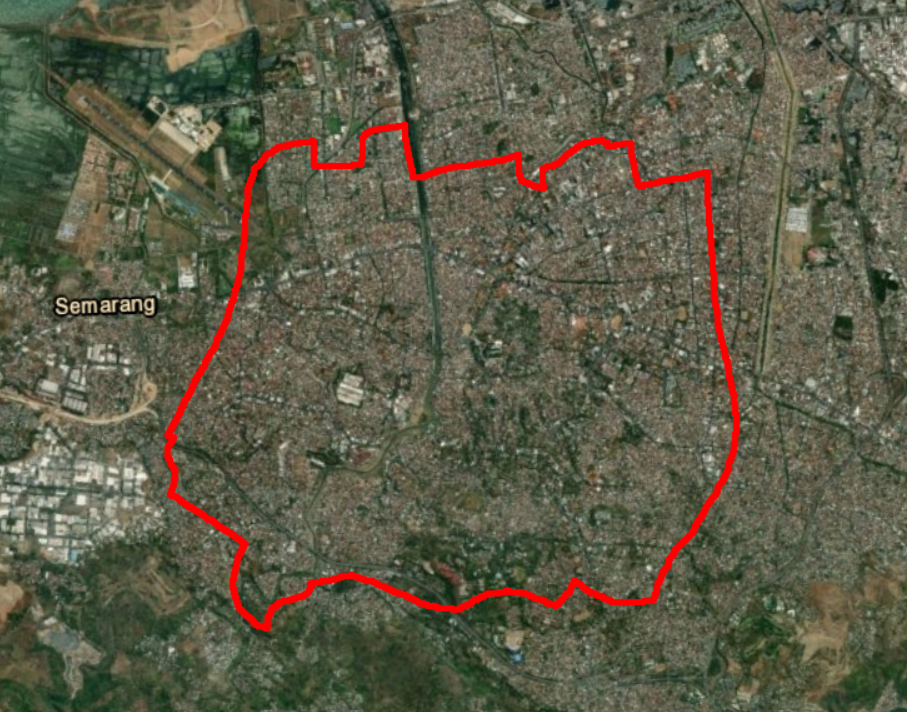 Jakarta
Semarang
Solo
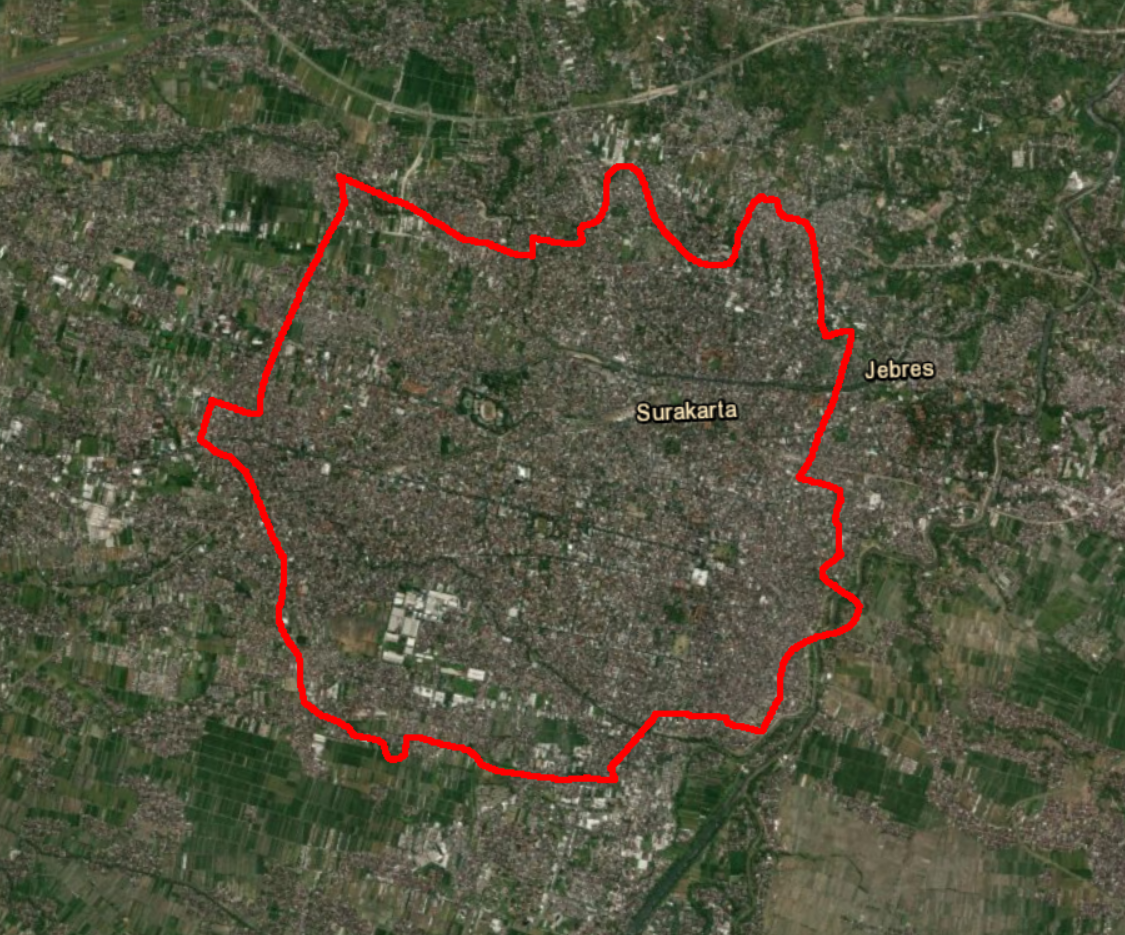 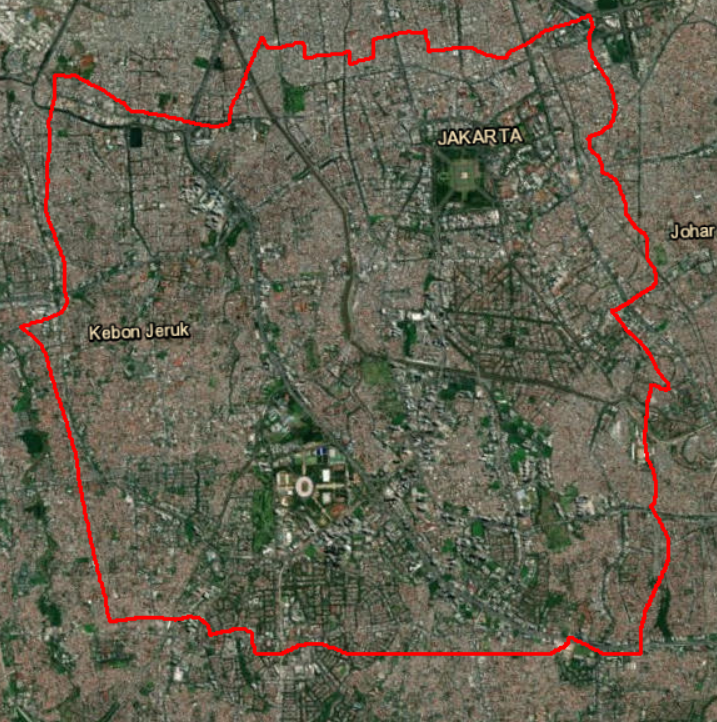 76km
471km
Chosen Areas
[Speaker Notes: Distance between Jakarta and Semarang – 400km
Distance between Jakarta and Solo – 500km
Distance between Solo and Semarang – 75km]
Background
More tropical storms in Semarang and Solo than Jakarta 
Based on tropical cyclone paths, Solo and Semarang were expected to have a higher correlation.
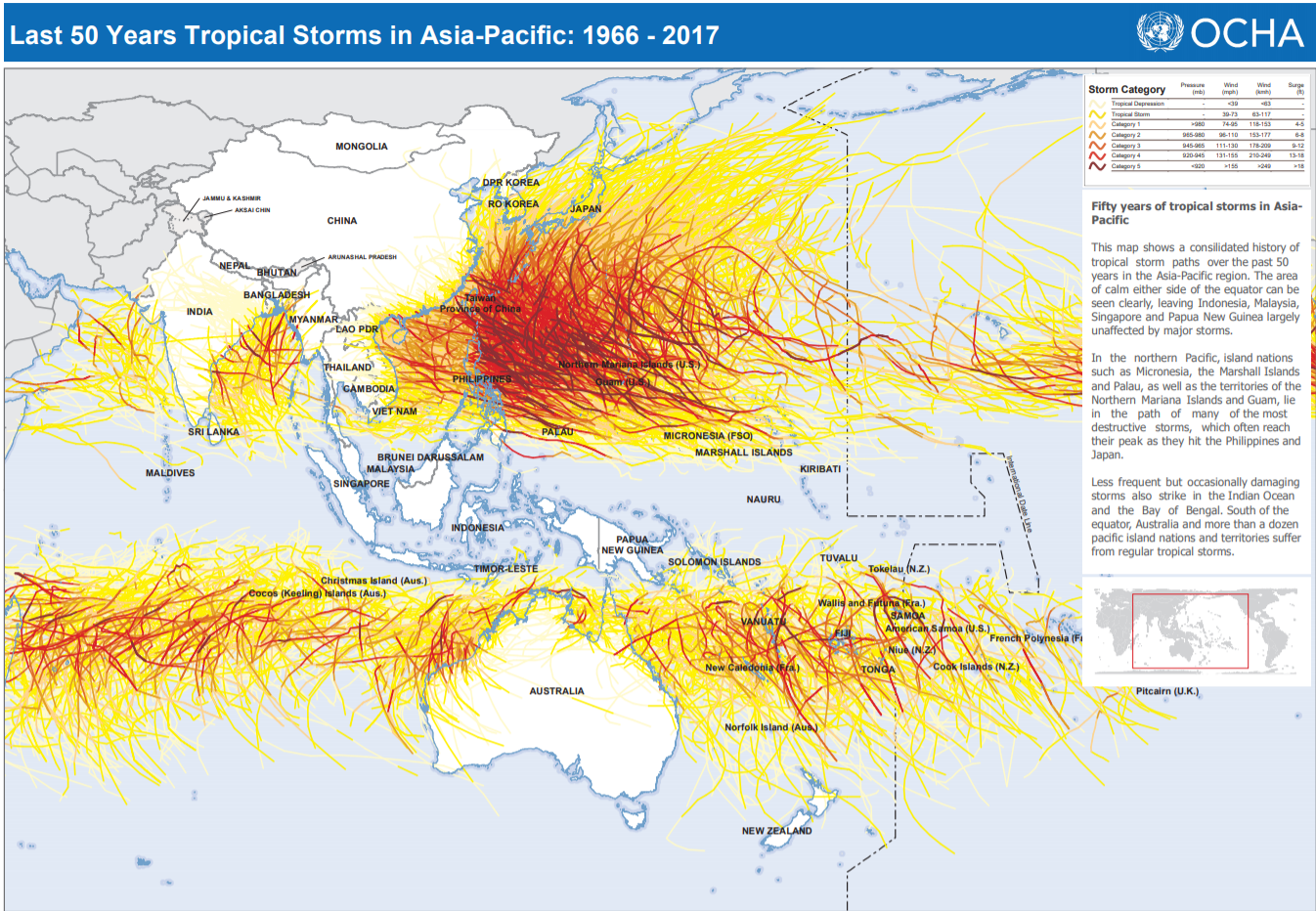 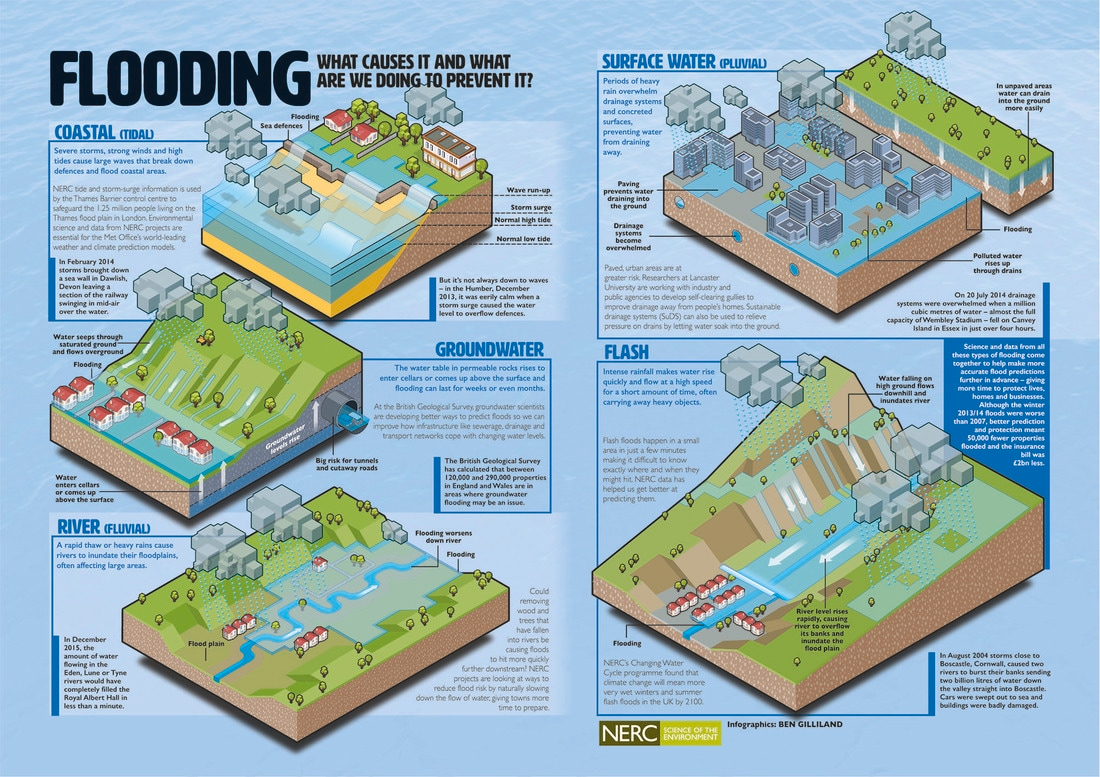 Objectives
Model surface water flooding for top rainfall events in each city 
Estimate losses of each event using simulated floods and building data
Assess relationships between cities
Methods
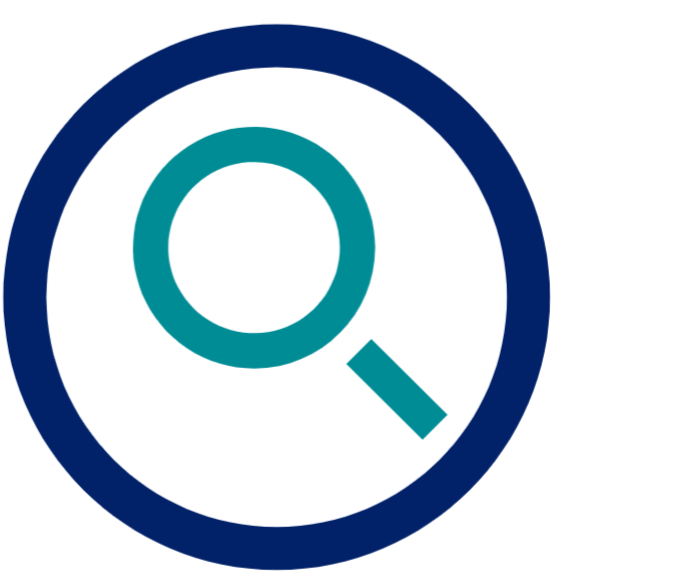 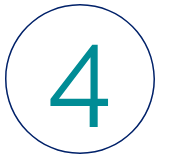 Inspect performance
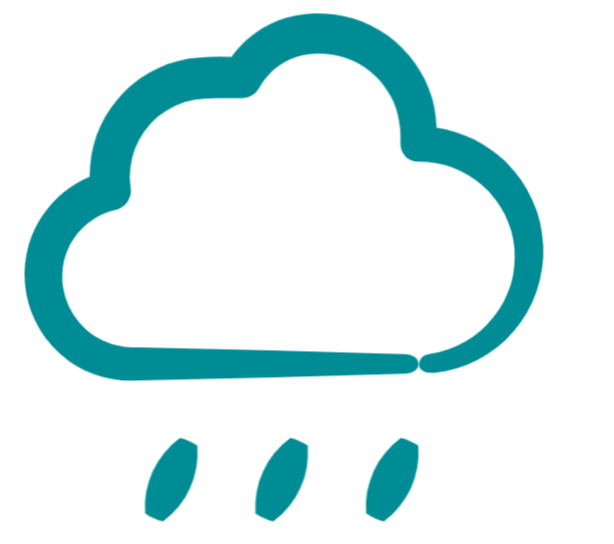 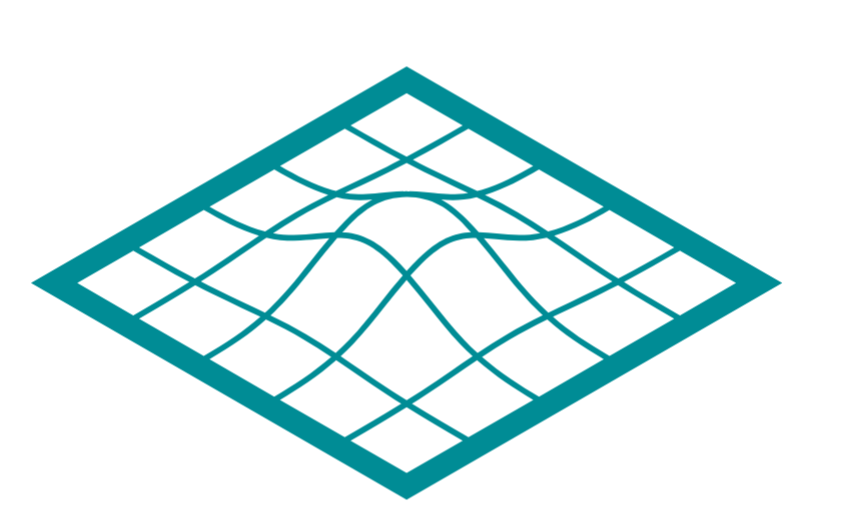 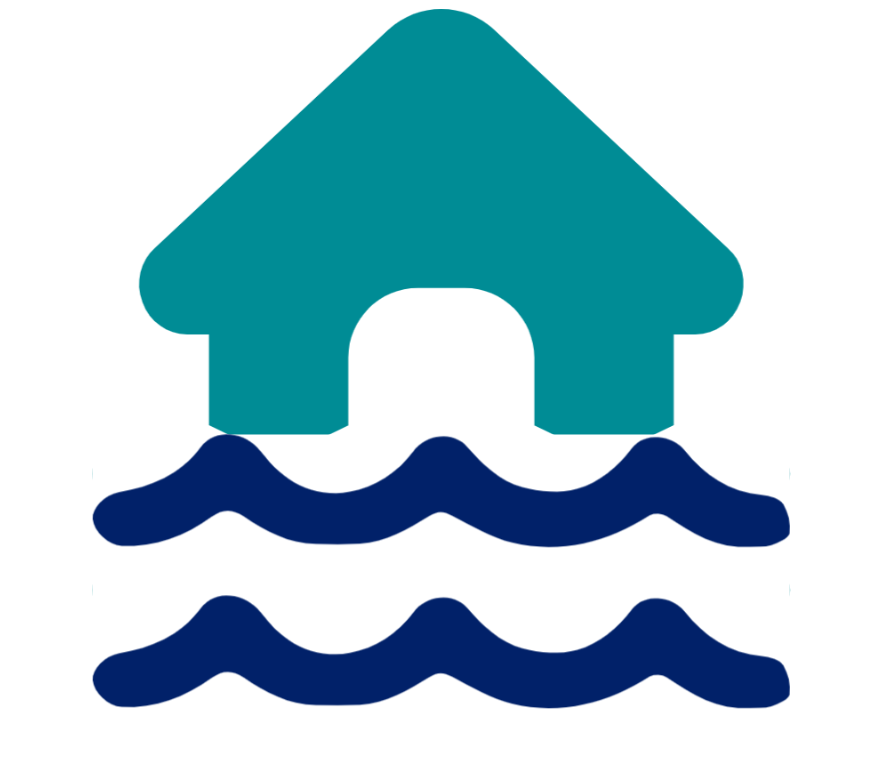 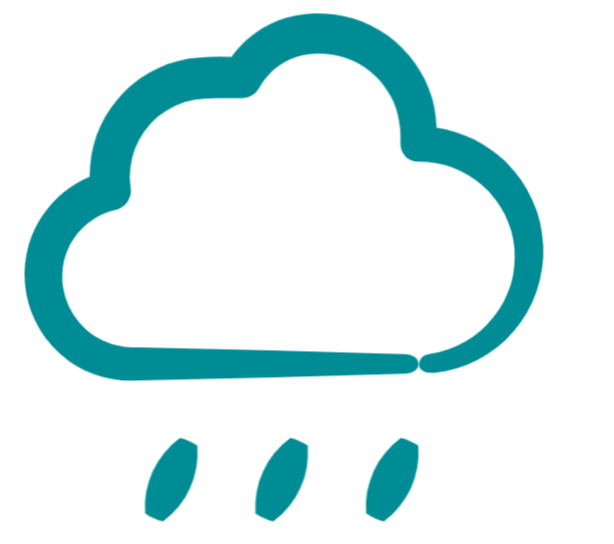 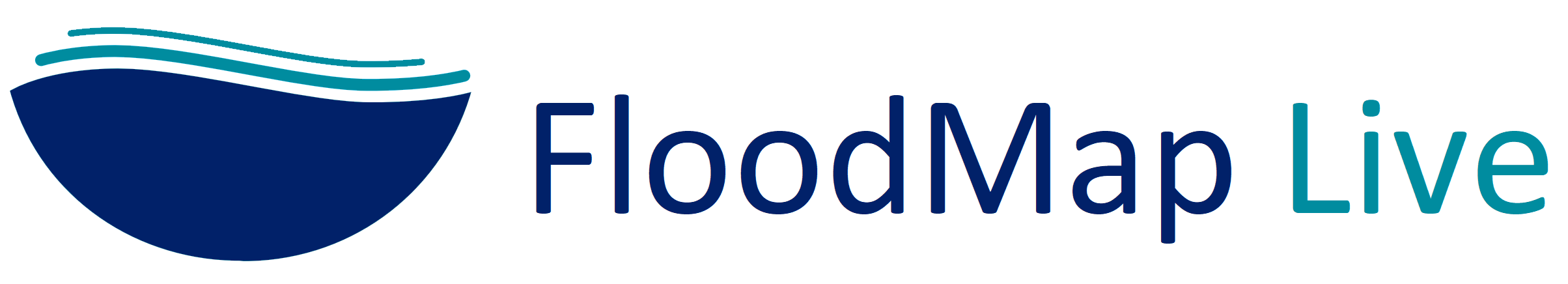 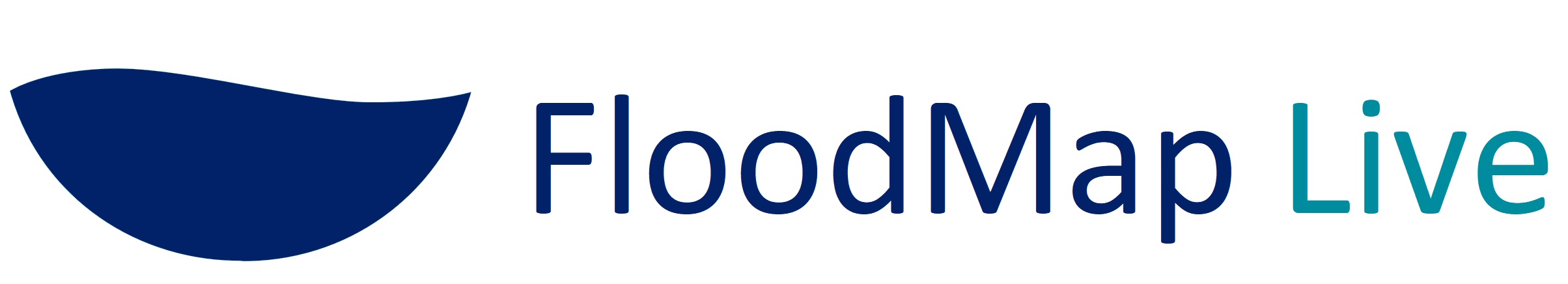 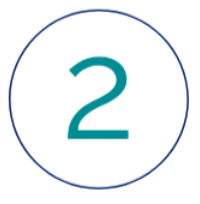 6
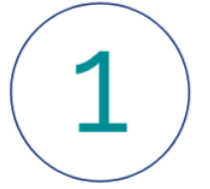 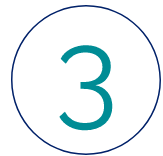 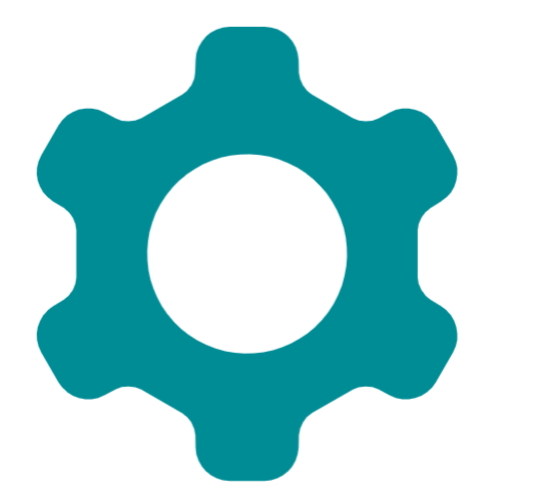 Extraction of top rainfall events
Model set-up
Calculate damages
Run simulations
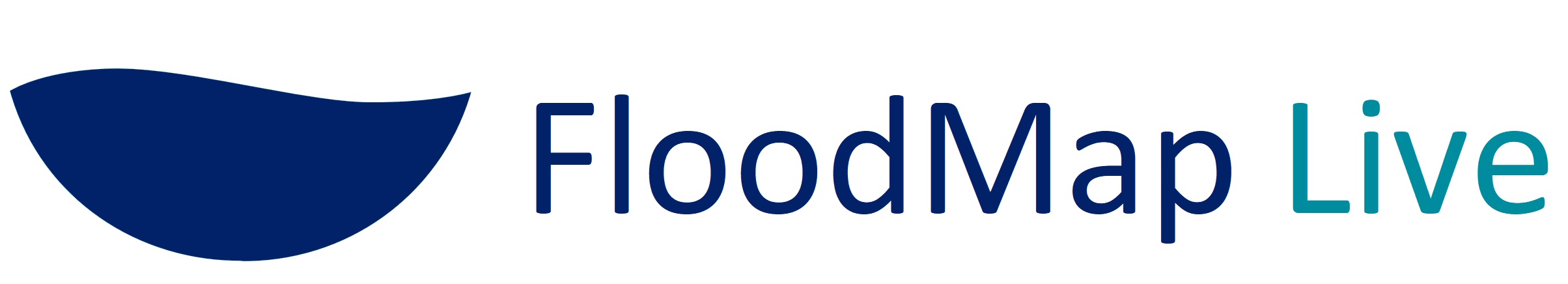 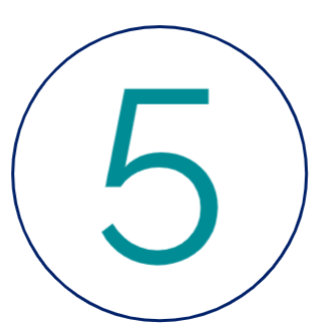 Model 
calibration
Step 1: Extracting rainfall for top events
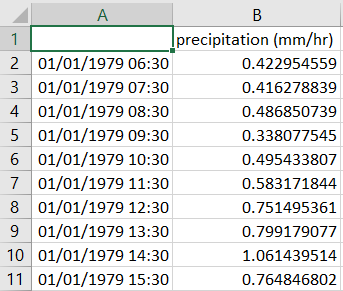 Extraction of heavy precipitation (flood) events Jakarta Raw Data (1979-2018)
Top 10 events for identified for each city
Rainfall for these events were extracted for each of the other cities
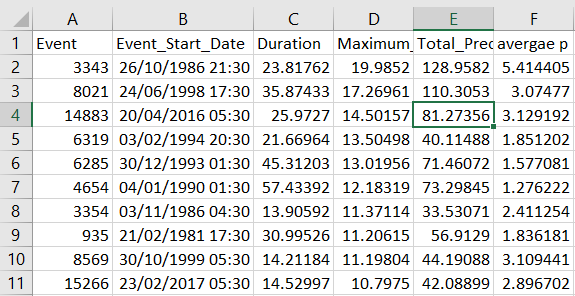 Step 2: Model set up
We used FloodMap our own proprietary 1D river flow model and 2D floodplain flow model
Step 3: Run simulations
Step 4: Inspect model results
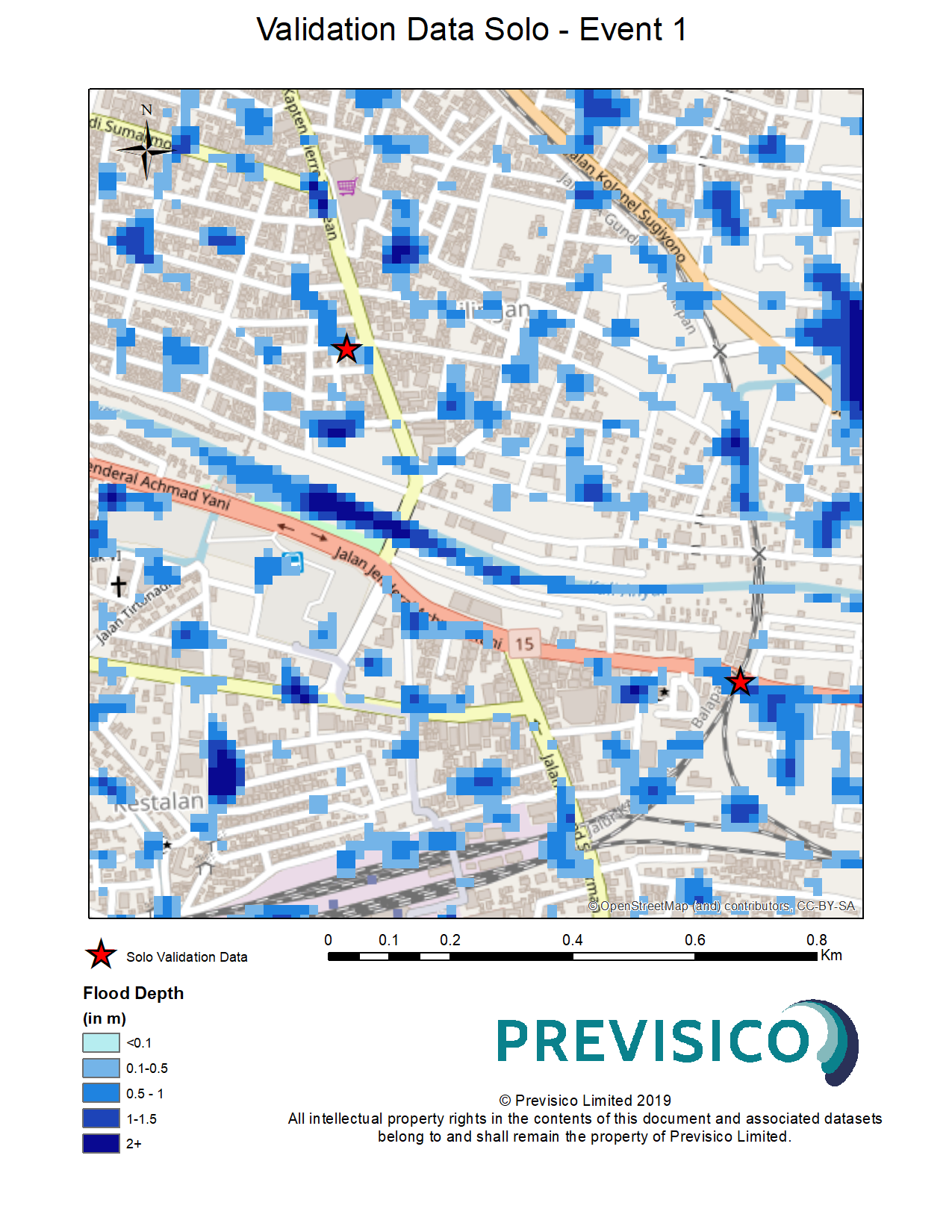 Step 5: Model Calibration
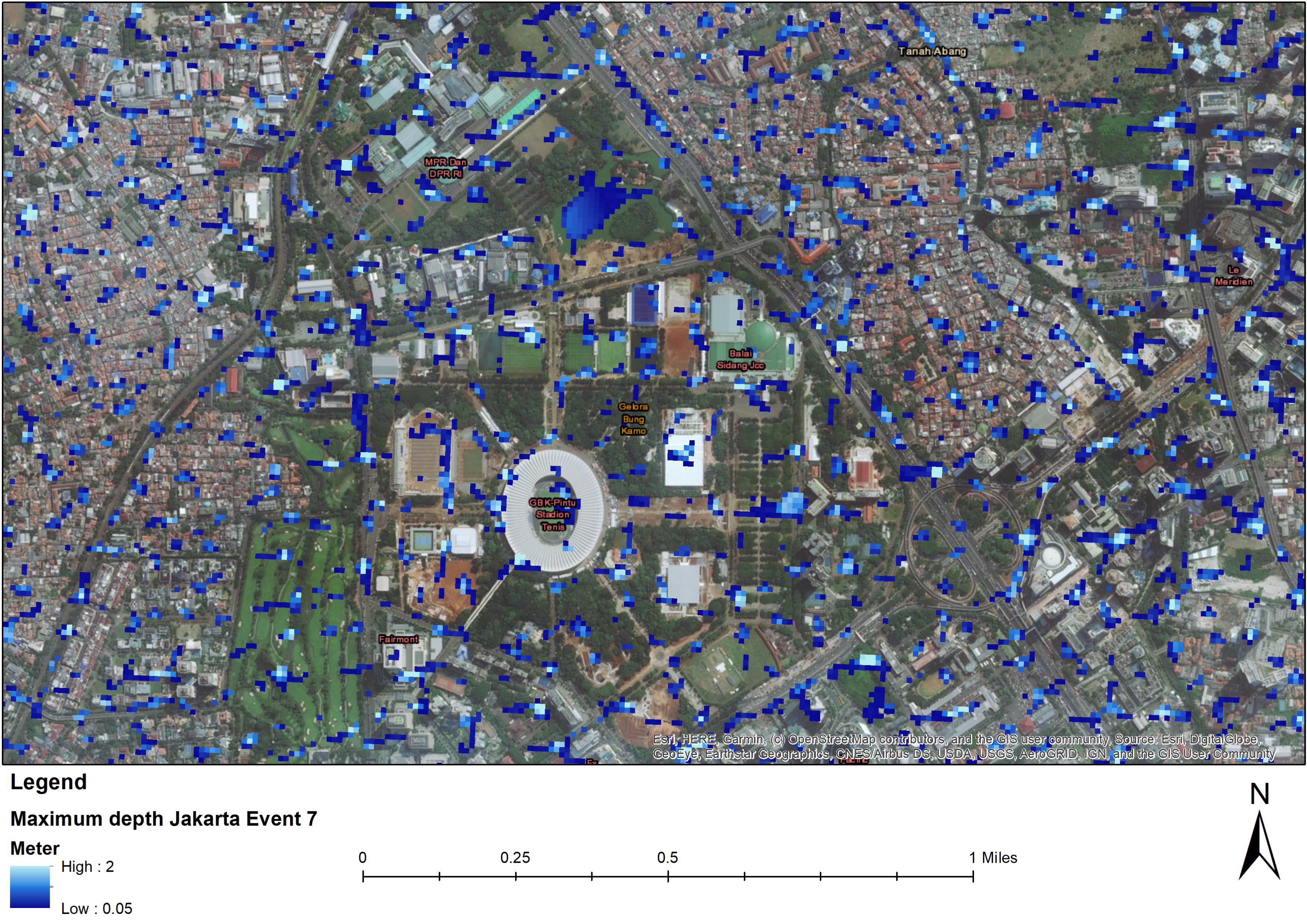 Step 6: Estimating damages
98% of buildings of unknown type
Damage estimated using number of buildings flooded
Rainfall thresholds for flooding
Results: Concurrence of top 10 flood events
Top 10 events
Concurrence with other cities
Concurrence for 4th Jan, 1990 (event 7)
Number of buildings flooded
Correlations between flooded buildings
Conclusions
Losses typically caused from rainfall of 40-50mm over 54 hours
Higher concurrence between Semarang and Solo rainfall than Jakarta for flood events
Strong correlation between cities on number of buildings affected for the top storms 
Further studies are required to develop pragmatic approaches to complement catastrophe modelling that integrate the spatial correlation between flood damages in cities.
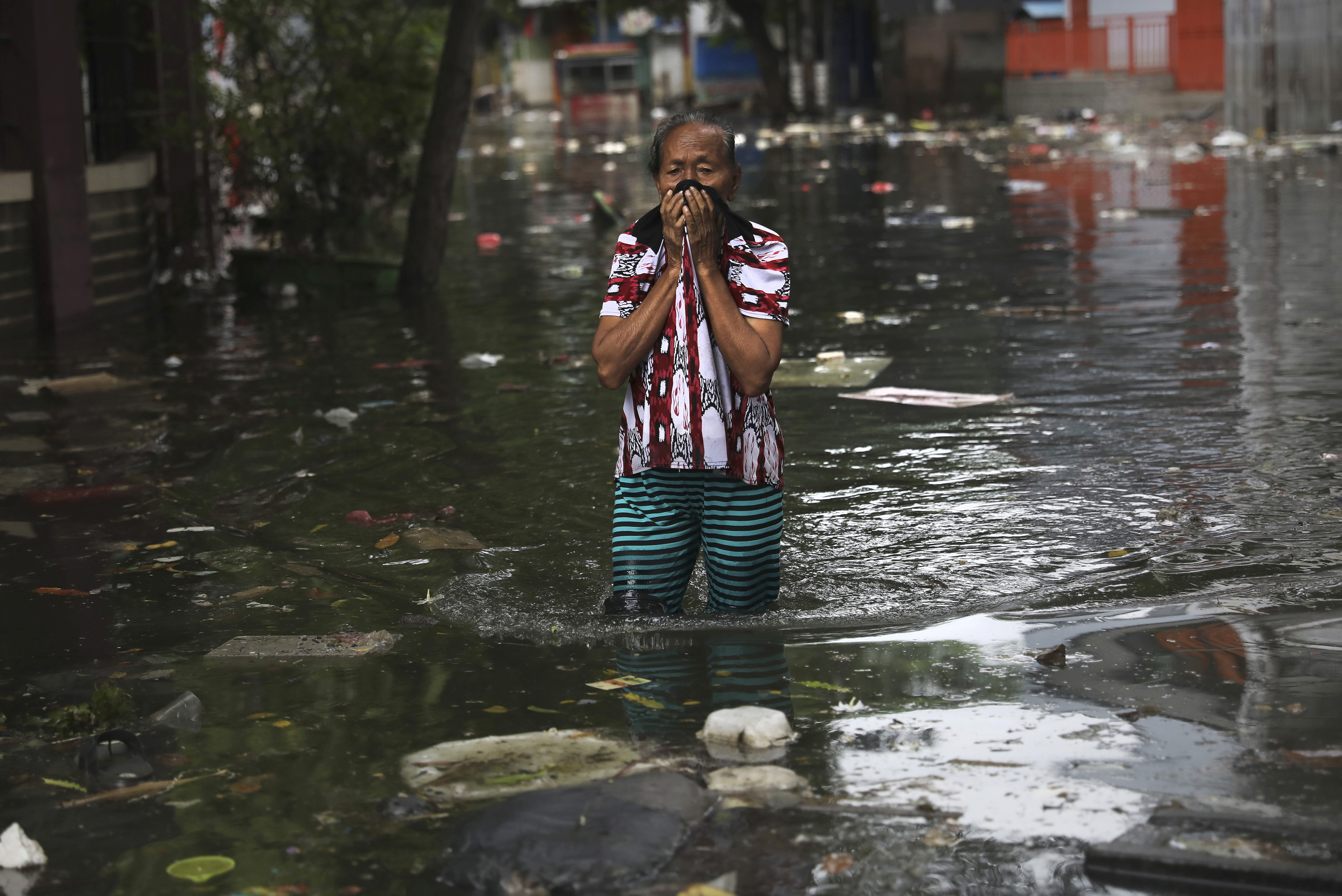 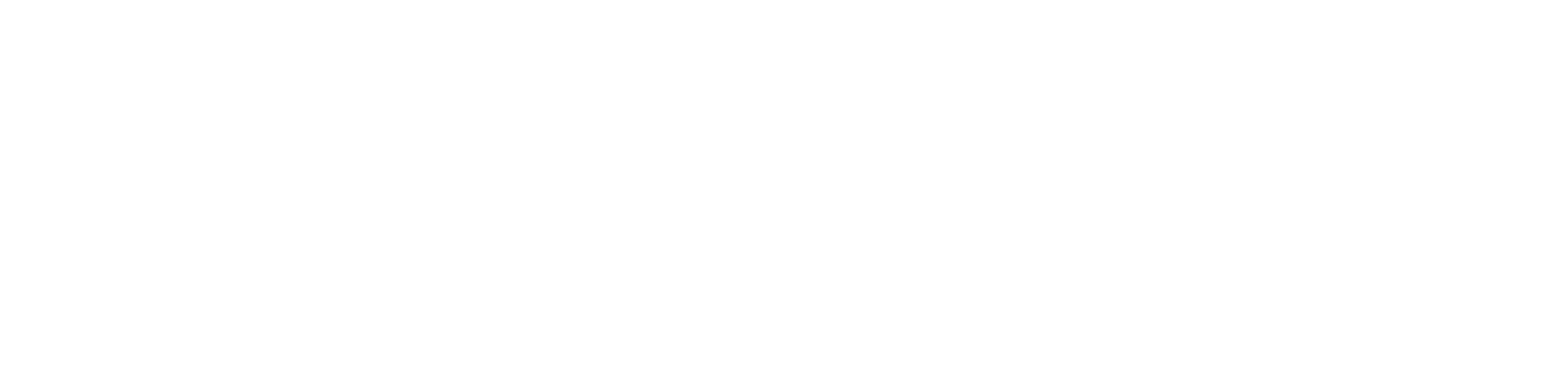 Thanks for listening!
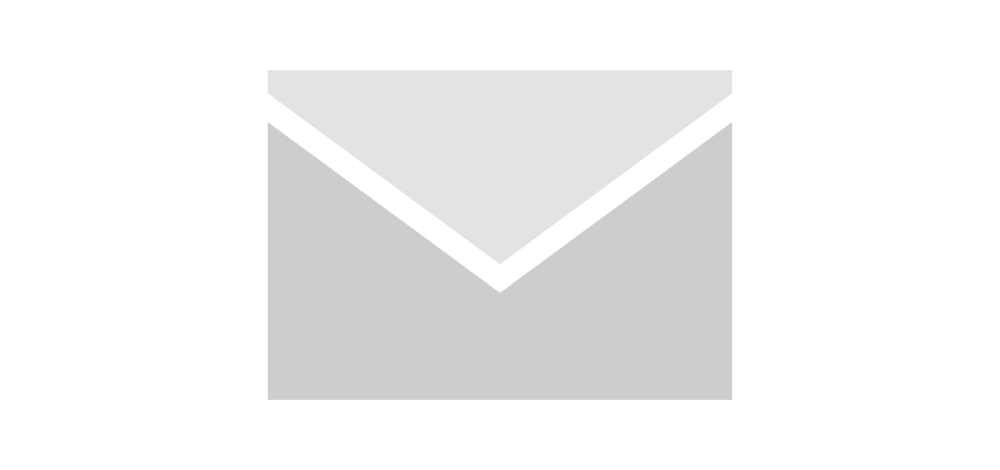 avinoam.baruch@previsico.com

@Previsico

@Previsico
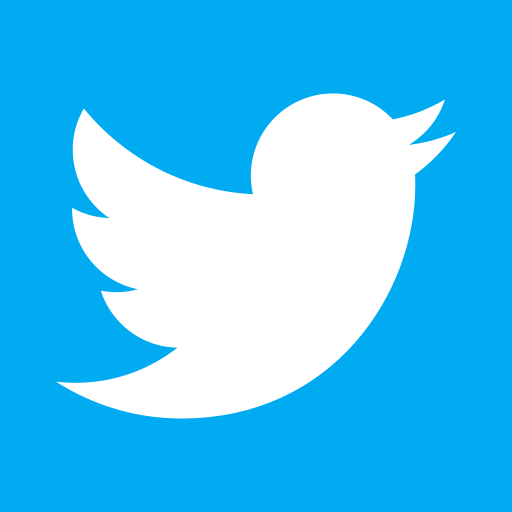 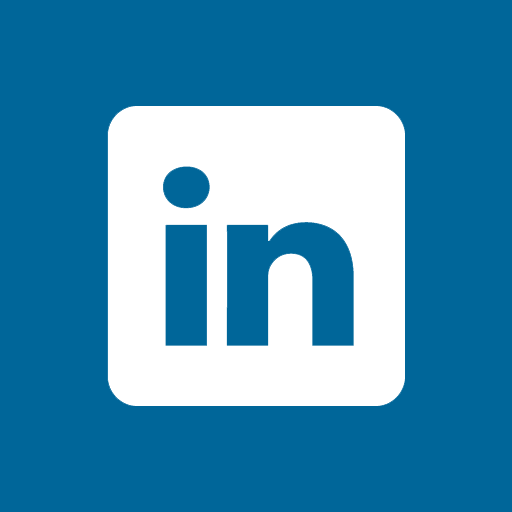